КОНСУЛЬТАЦИЯ ДЛЯ РОДИТЕЛЕЙ
ВЕСЁЛАЯ  ГИМНАСТИКА  ДЛЯ  ГЛАЗ 
в стихах
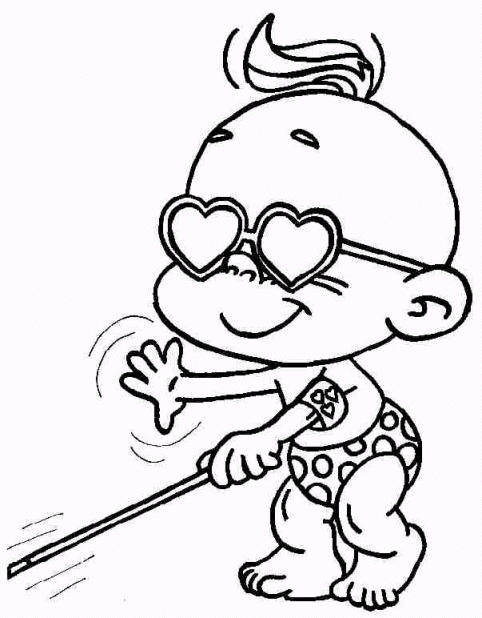 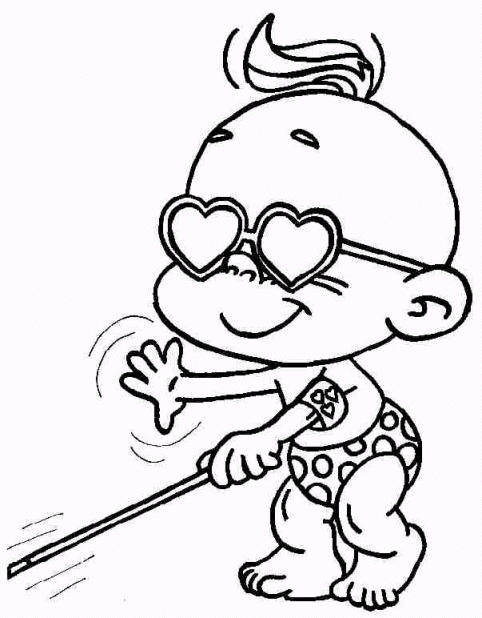 Представленный комплекс гимнастики для глаз «Весёлая неделька» помогут не только запомнить дни недели, но и способствует профилактике глазных заболеваний, что немало важно для всех детей.
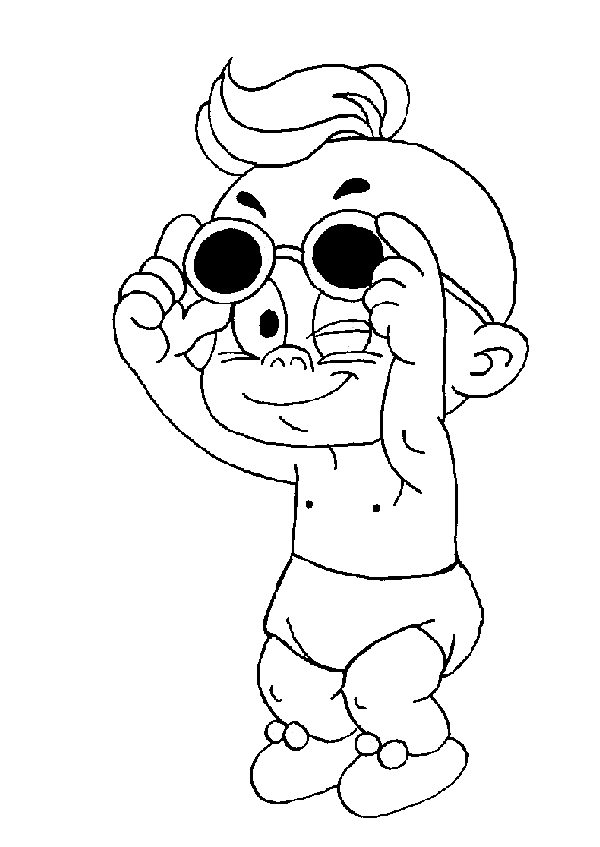 ПОНЕДЕЛЬНИК
- Всю неделю по - порядку,		Глазки делают зарядку.		- В понедельник, как проснутся,		Глазки солнцу улыбнутся,		Вниз посмотрят на траву		И обратно в высоту.
Поднять глаза вверх; опустить их книзу, голова неподвижна; (снимает глазное напряжение).
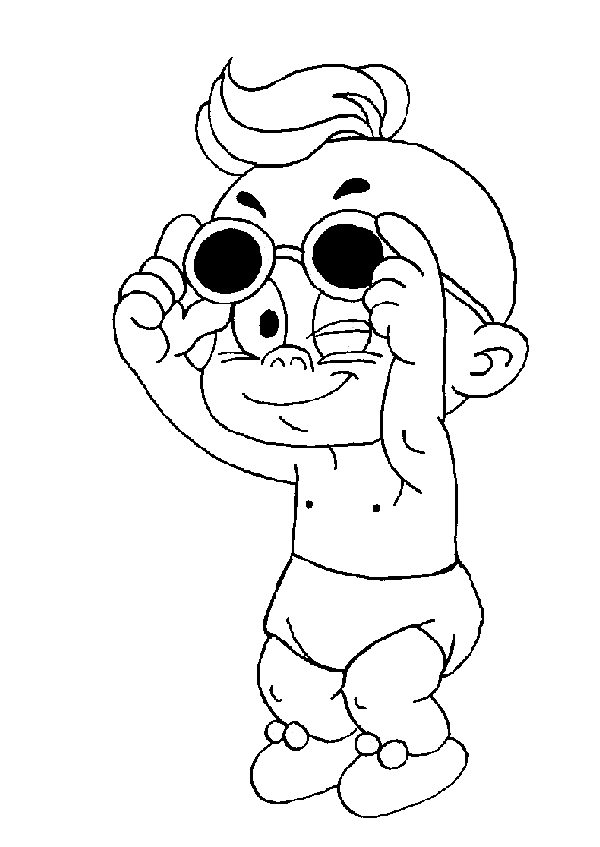 ВТОРНИК
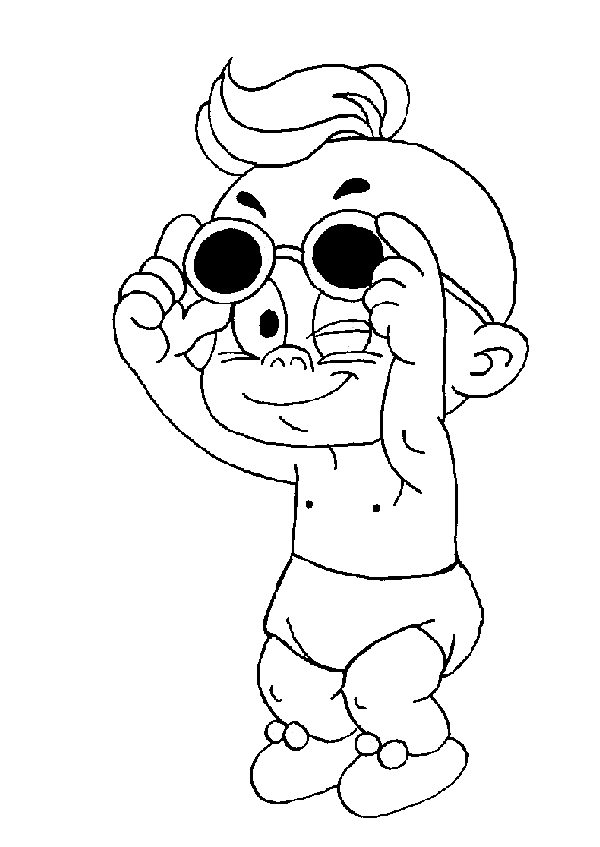 - Во вторник часики глаза,	Водят взгляд туда – сюда,	Ходят влево, ходят вправо	Не устанут никогда.
Повернуть глаза в правую сторону, а затем в левую, голова неподвижна; (снимает глазное напряжение).
СРЕДА
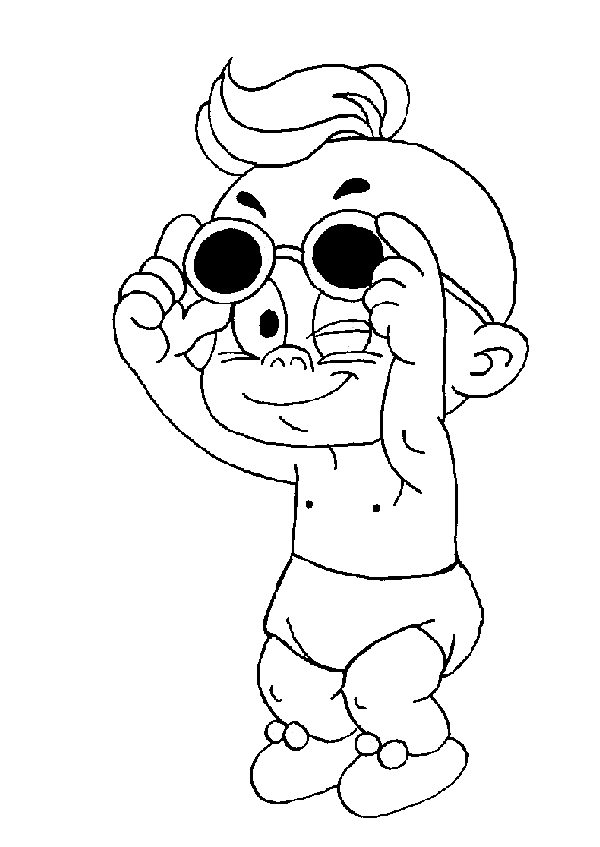 - В среду в жмурки мы играем,		Крепко глазки закрываем.		Раз, два, три, четыре, пять,		Будем глазки открывать.		Жмуримся и открываем		Так игру мы продолжаем.
Плотно закрыть глаза, досчитать да пяти и широко открыть глазки; (упражнение для снятия глазного напряжения)
ЧЕТВЕРГ
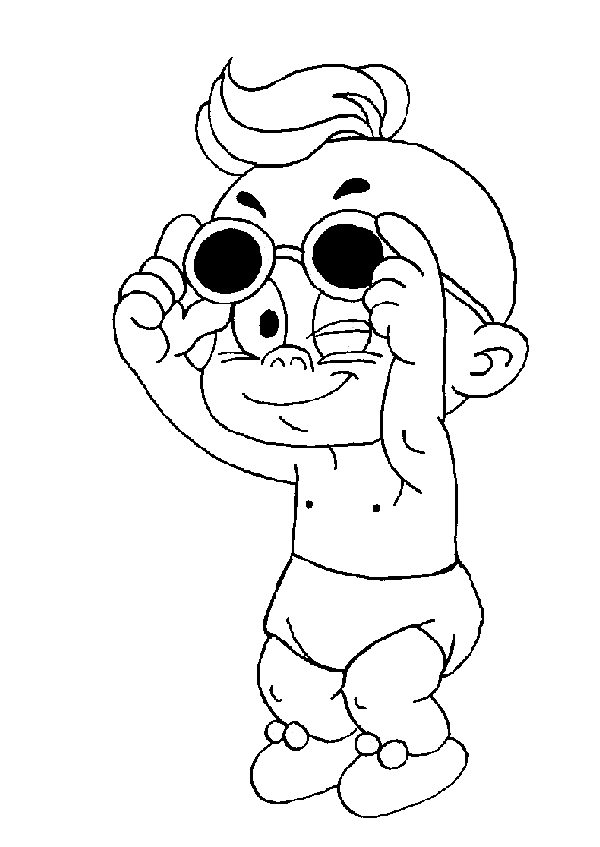 - По четвергам мы смотрим вдаль,	На это времени не жаль,	Что вблизи и что вдали	Глазки рассмотреть должны.
Смотреть прямо перед собой, поставить палец на расстояние 25-30 см. от глаз, перевести взор на кончик пальца и смотреть на него, опустить руку. (Укрепляет мышцы глаз и совершенствует их координации)
ПЯТНИЦА
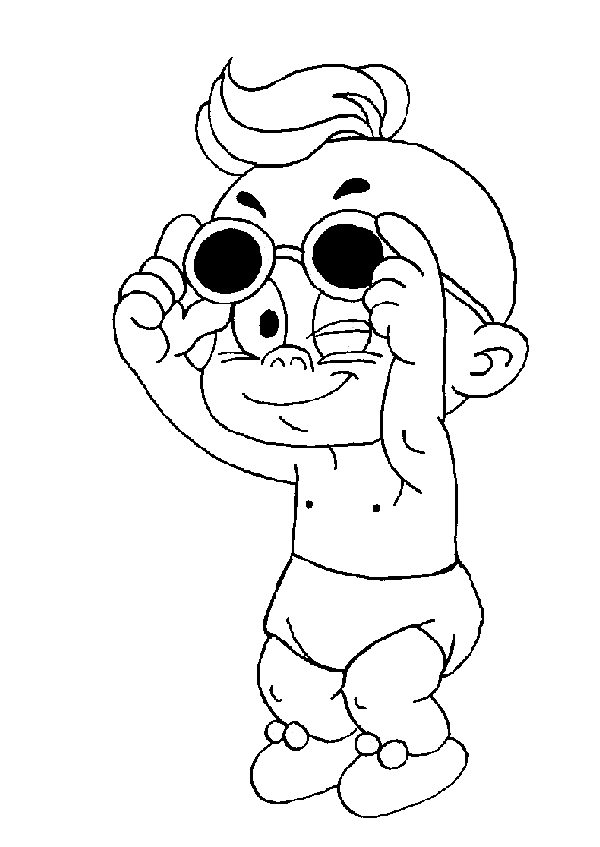 - В пятницу мы не зевали		Глаза по кругу побежали.		Остановка, и опять		В другую сторону бежать.
Поднять глаза вверх, вправо, вниз, влево и вверх; и обратно: влево, вниз, вправо и снова вверх; (совершенствует сложные движения глаз)
СУББОТА
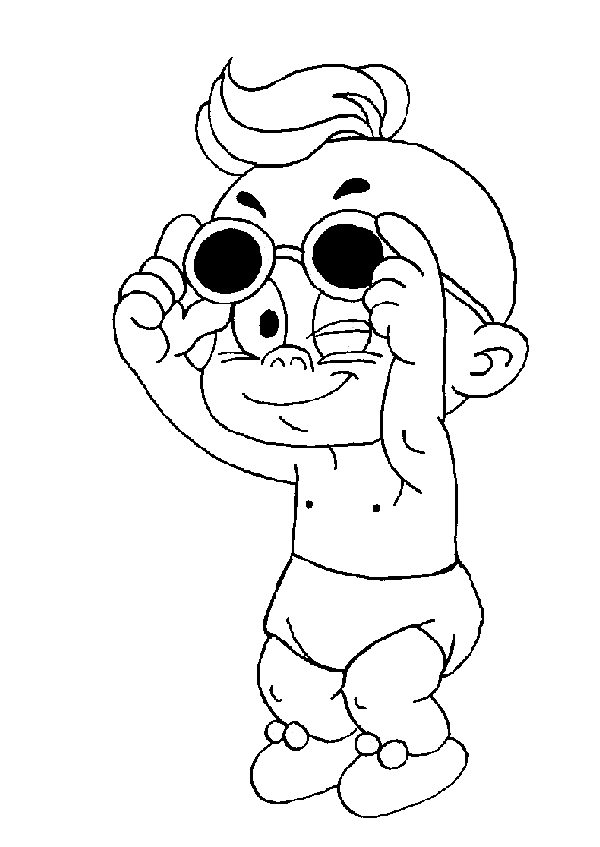 - Хоть в субботу выходной,	Мы не ленимся с тобой.	Ищем взглядом уголки,	Чтобы бегали зрачки.
Посмотреть взглядом в верхний правый угол, затем нижний левый; перевести взгляд в верхний левый угол и нижний правый (совершенствует сложные движения глаз)
ВОСКРЕСЕНЬЕ
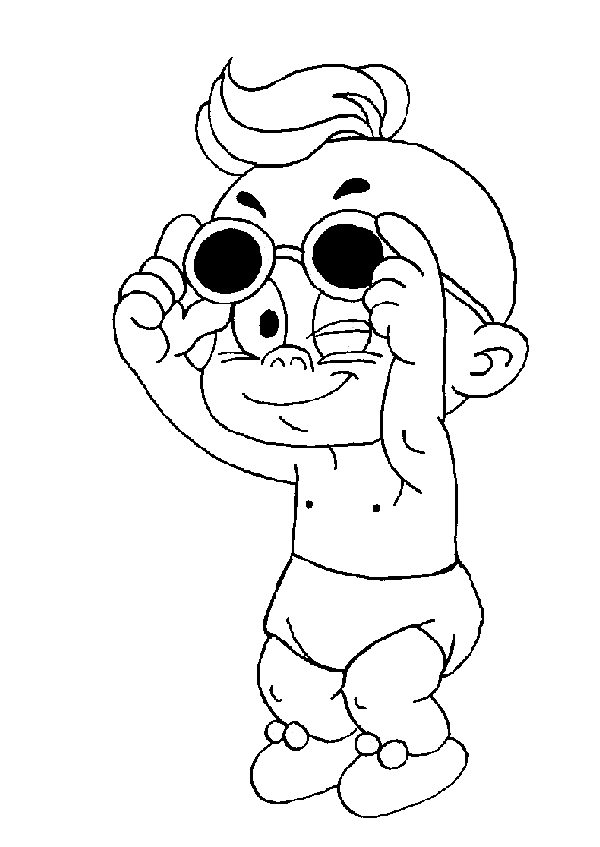 - В воскресенье будем спать,		А потом пойдём гулять,		Чтобы глазки закалялись		Нужно воздухом дышать.
Закрыть веки, массировать их с помощью круговых движений пальцев: верхнее веко от носа к наружному краю глаз, нижнее веко от наружного края к носу, затем наоборот (расслабляет мышцы и улучшает кровообращение)